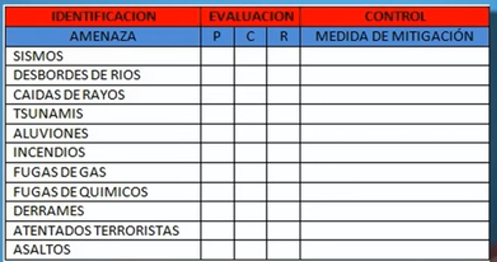 P x   C =   R
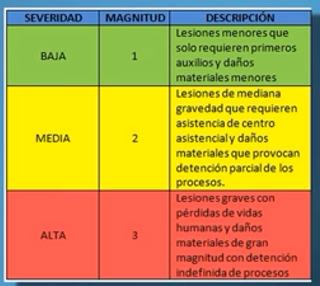 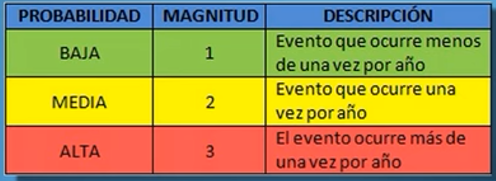